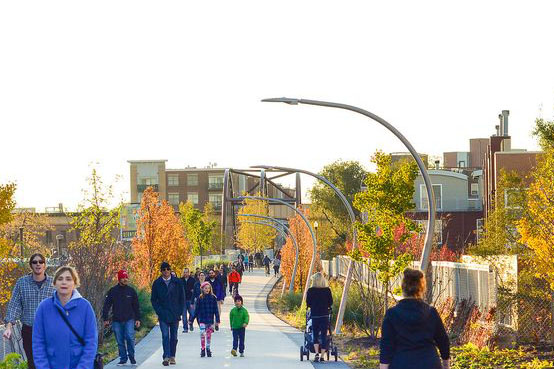 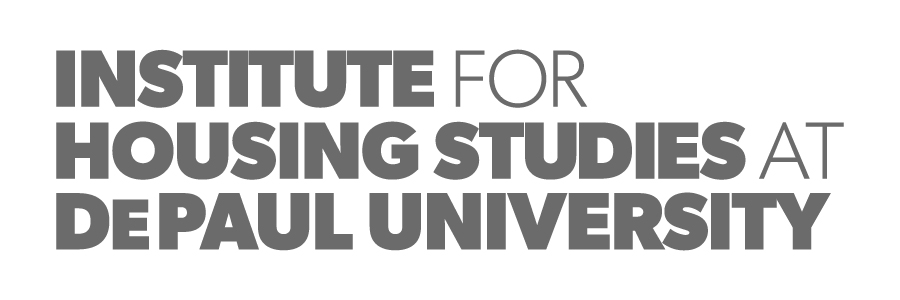 September, 2016
Understanding The 606’s impact on the neighborhood housing market
Presented by the Geoff Smith at the National Neighborhood Indicators Partnership Meeting (Cleveland)
1
SOURCE: PHOTO VIA FLICKR CREATIVE COMMONS/MATTHEW WILDER
[Speaker Notes: Understanding the role that public investment plays in driving neighborhood change has been a key recent question in urban policy

IHS had an opportunity examine this issue around a major new linear park system that was recent built on a formerly abandoned rail line on Chicago’s northwest side

IHS’s project looked at how the housing market responded to the announcement and opening of the 606 park system]
What is The 606?
606 West
606 East
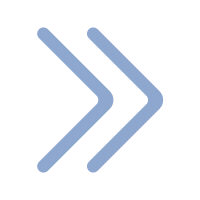 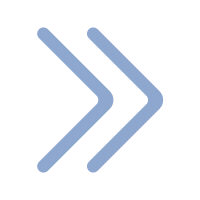 SOURCE: TRUST FOR PUBLIC LAND
2
[Speaker Notes: Area ½ mile around 606.

Key feature of trail is that it cuts though communities with very different characteristics

This is appealing because it connects these neighborhoods and residents in a way that they weren’t previously

Presents risks because it creates and amenity that brings new demand for housing to the neighborhood]
The 606 linear park region has two different neighborhoods
Demographic characteristics of the eastern and western neighborhoods adjacent to the 606
Source: IHS CALCULATONS OF American communities survey DATA - 5-year, 2009-14
3
[Speaker Notes: Demographically, the has been a sharp demographic difference between the neighborhoods adjacent to the eastern and western halves of the 606

Focus on west]
The 606 linear park region has two different neighborhoods
Housing characteristics of the eastern and western neighborhoods adjacent to the 606
Source: ihs data clearinghouse
4
[Speaker Notes: Also key differences from a housing market perspective difference between the neighborhoods adjacent to the eastern and western halves of the 606

Focus on west]
The 606 linear park region has two different neighborhoods
606 West
606 East
SOURCE: IHS DATA CLEARINGHOUSE
5
[Speaker Notes: Shows the housing stock for an area ½ mile buffer around the 606.

Describe map colors

Largely different types housing:

Yellow and gold parcels are single family homes and condos
Blue and darker blue are multi-unit rental properties]
How will this investment impact surrounding communities?
The 606 West neighborhoods had characteristics indicating certain types of risk

High concentration of populations vulnerable to displacement
Renters
Lower-Income
Non-white

Attractive investment potential
Near strong market
Relatively low values
Substantial small rental housing stock
Higher number of distressed properties
6
[Speaker Notes: Because the trail cuts through neighborhoods with different characteristics, raises questions about the impacts will vary.

606 West has characteristics would indicate:

High share of populations potentially vulnerable to displacement

Housing market that at risk of rapidly losing affordability due to increased attractive investment potential]
Applying the IHS Price Index to Understand The 606
Focus on single family house prices

Special cut of the IHS Price Index data and model was used to understand 

Trend - Price trends for a half mile buffer around 606 

Distance Premium - How proximity to the 606 affected sales prices

Location - How trends and proximity varied for western and eastern sections
7
Price trends along The 606
Quarterly price trends for single family homes within ½ mile of The 606, 1997 to 2016 1Q
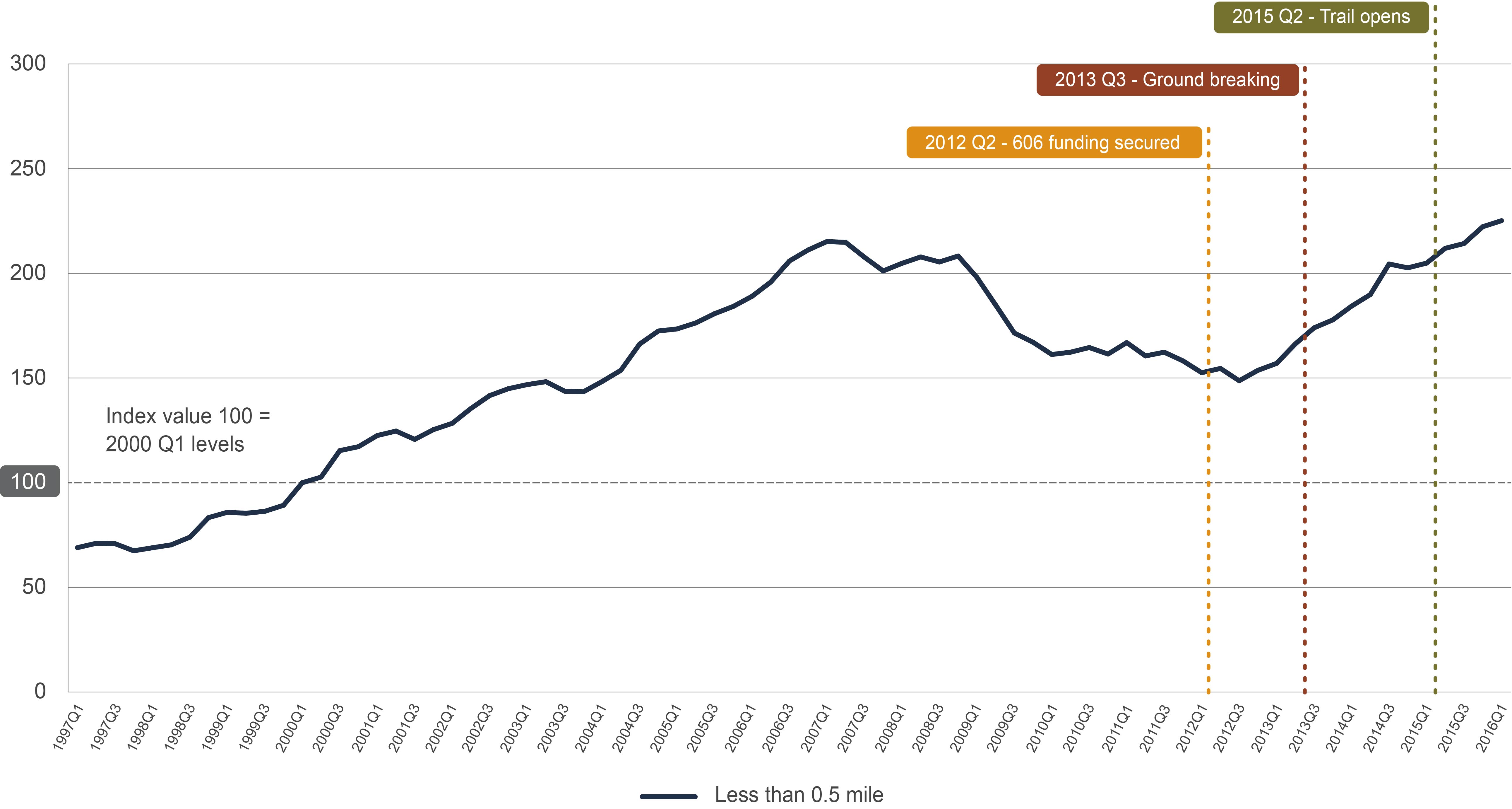 Source: IHS Cook county house Price index 2016 1q
8
[Speaker Notes: Chart tracks SF sales price trends for an area ½ mile buffer around the 606

The index is pegged to prices in 2000

Three key milestone dates are flagged:

Funding secured to begin construction – 2012 Q2
Groundbreaking – 2013 Q3
Opening – 2015 Q2]
Price trends along The 606
Quarterly price trends for single family homes within ½ mile of The 606, 1997 to 2016 1Q
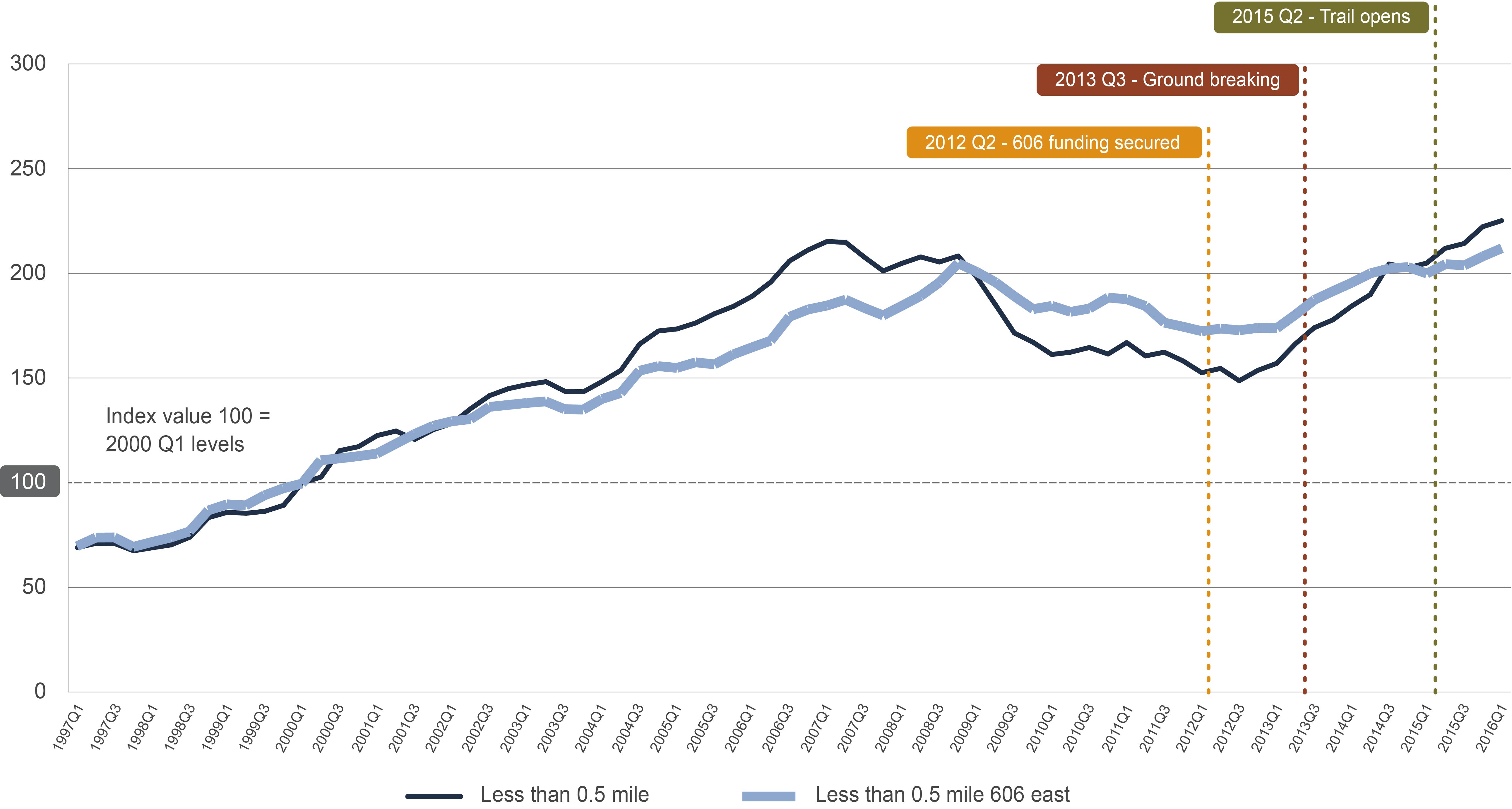 Source: IHS Cook county house Price index 2016 1q
9
[Speaker Notes: Shows price trend for 606 East and 606 West

606 East:

Characteristics of a stable and strong market

Not much bubble or crash
Current prices 3.5% above bubble peak]
Price trends along The 606
Quarterly price trends for single family homes within ½ mile of The 606, 1997 to 2016 1Q
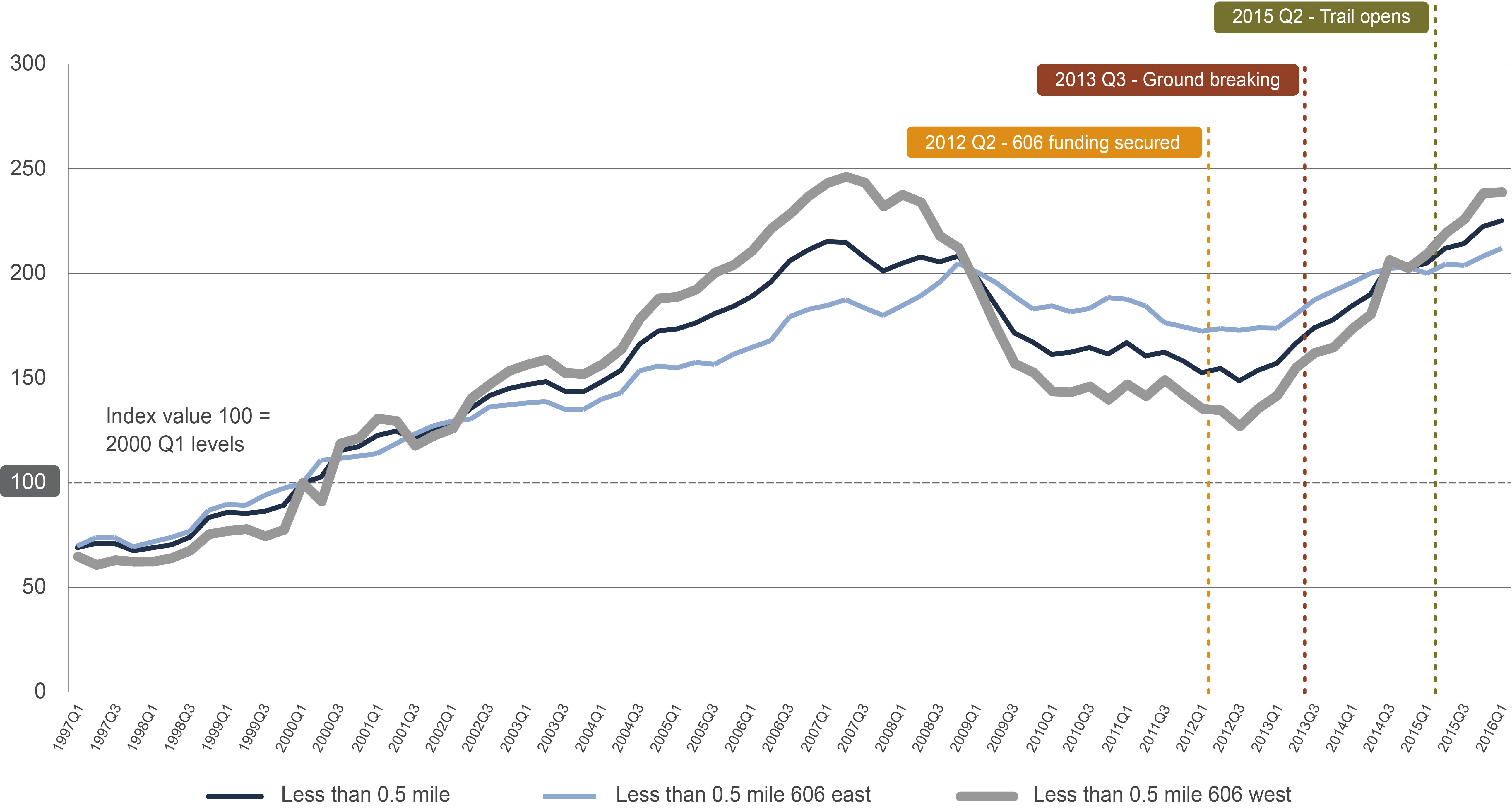 Source: IHS Cook county house Price index 2016 1q
10
[Speaker Notes: 606 West

Trend line characteristics of less stable, more volatile, rapidly appreciating market

Had a fairly substantial run up in prices during the bubble years 
Sharper crash 
Very strong recovery almost near previous peaks
Acceleration of recovery coincides with 606]
Is there a premium for being near The 606?
Price premium for being located within 1/5 mile of The 606, pre-2012
Pre-606
Source: IHS  calculations of data from IHS Cook county house Price index 2016 1q
11
[Speaker Notes: Previous data show price trends, but not necessarily the impact of the 606

This slide shows that prior to 2012 being within 1/5 of a mile of the trail – disamenity]
Is there a premium for being near The 606?
Price premium for being located within 1/5 mile of The 606, pre-2012 and post-2012
Pre-606
Source: IHS  calculations of data from IHS Cook county house Price index 2016 1q
12
[Speaker Notes: After 2012 when the 606 was officially in motion:

	606 East
		-Being within 1/5 mile had no effect on prices in 606 east 
		-Prices increases were related to other factors
	606 West – Being near trail led to a 22% price premium]
How does the distance premium change in 606 West
Change in price premium by distance (miles) from The 606 along 606 West
Source: IHS  calculations of data from IHS Cook county house Price index 2016 1q
13
[Speaker Notes: We know the trail opening had an effect 
Effects of the trail decline with distance 
After ½ mile it becomes less significant.]
What does this mean in actual value?
Distance premium for 1/5 Mile applied to median SF home in 2015
$450,000
Source: IHS  calculations of data from IHS Cook county house Price index 2016 1q
14
[Speaker Notes: For the median SF property in 2012 in 606 East:
 	2015-$815,000

Median SF property 606 West
	2015 - $450,000
	Can attribute 22% of that price, or over $100,000 to the 606 premium]
Implications
Public investments impact surrounding neighborhood housing markets

That impact varies based on underlying neighborhood characteristics

There is a geographic zone where the impact is most significant

Important considerations for proactive and targeted policy development to mitigate displacement and lost affordability related to future public investments or major projects
15
[Speaker Notes: Understanding these characteristics is important when developing any targeted and proactive policy to mitigate displacement and affordability risk related to future public investments or major projects]